«Сложение и вычитание числа 7»
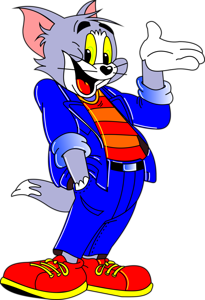 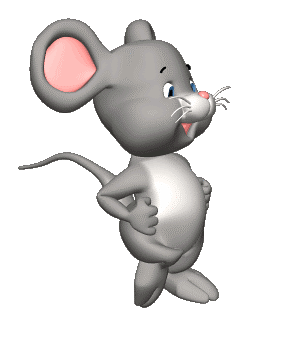 «Сосчитай-ка» (нажмите на окошко для проверки)
- 6
+ 7
- 9
- 6
14
8
15
6
0
- 8
+ 6
+ 9
-20
13
5
11
20
0
- 7
+ 8
- 9
- 7
15
8
16
7
0
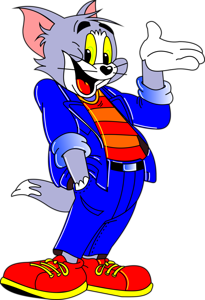 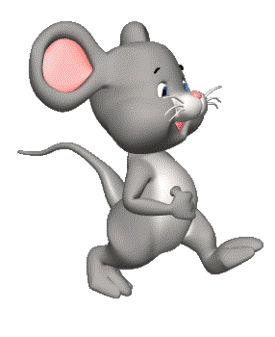 «Отвечай-ка»
8   4   2   20   0   6   14     15   3   9   12
вопросы
1
Какое число самое большое?
2
Назовите следующее число.
3
Какое число самое маленькое?
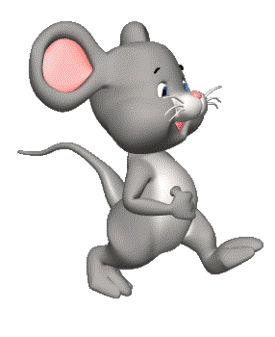 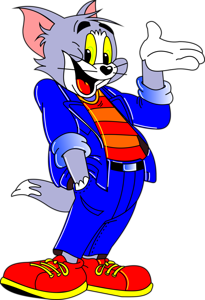 «Проверяй-ка»
 (нажмите на окошко для проверки)
12 – 4 =
8
7
16 – 9 =
7
8
8 + 5 =
Да
13
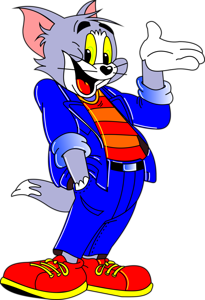 11 – 6 =
Да
5
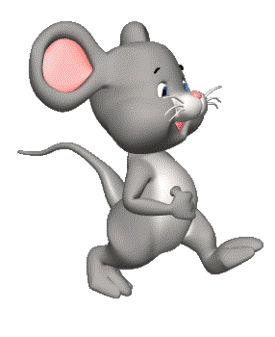 «Проверяй-ка»
18 – 9 =
Да
9
13 – 6 =
7
8
7 + 5 =
12
13
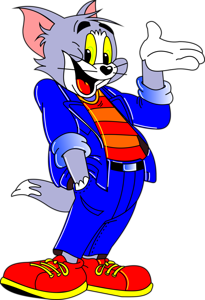 14 – 8 =
Да
6
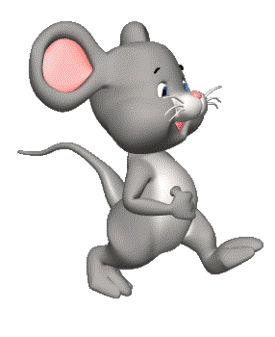 «Проверяй-ка»
15 – 9 =
6
7
12 – 5 =
Да
7
8 + 6 =
Да
14
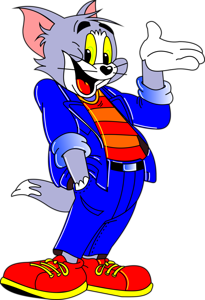 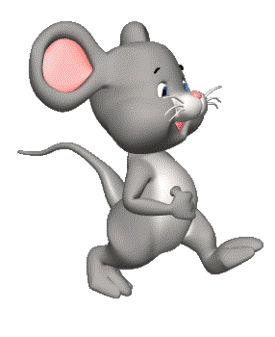 7 + 7 =
14
15
«Поразмысли-ка»
Выиграла
Во время футбольного матча Петя забил 7 голов в чужие ворота. Выиграла или проиграла Петина команда, если окончательный счёт был 10 : 6?
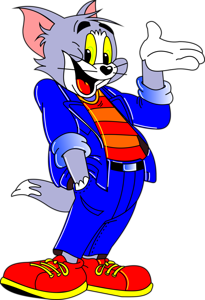 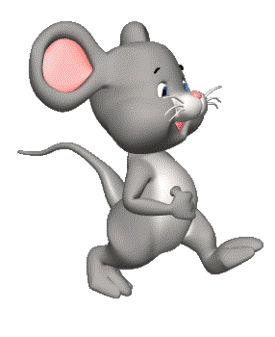 Вспоминай-ка состав числа 7.
7
7
7
5
2
6
1
4
3
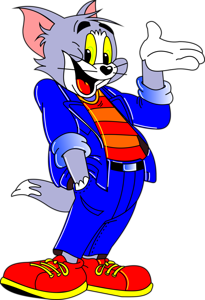 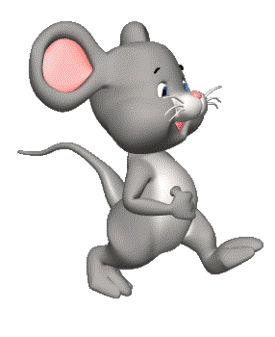 Вспомним состав чисел
14
15
16
7
8
7
9
7
7
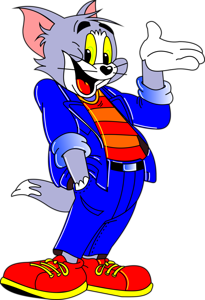 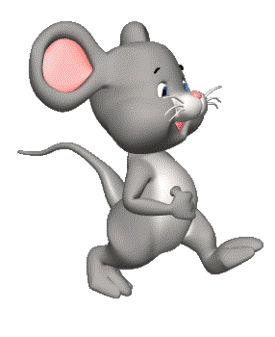 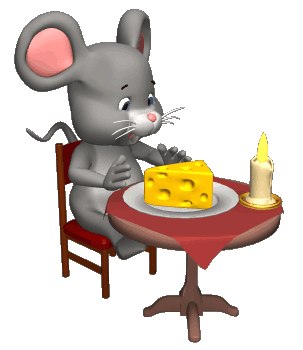 Реши письменно
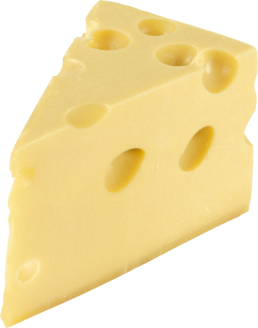 4 + 7 = 11      11 – 7 = 4
5 + 7 =  12     12 – 7 = 5
6 + 7 = 13      13 – 7 = 6
7 + 7 = 14      14 – 7 = 7
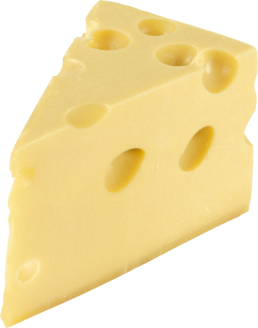 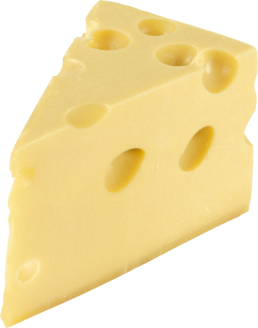 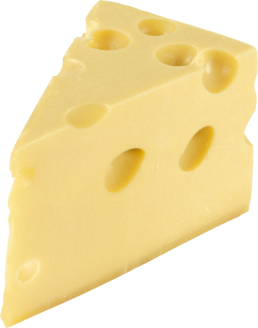 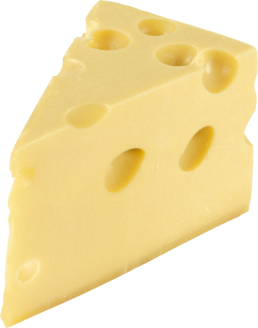 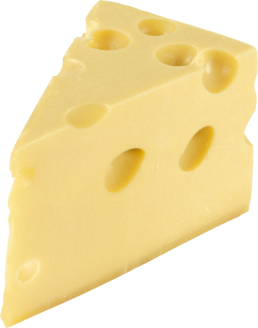 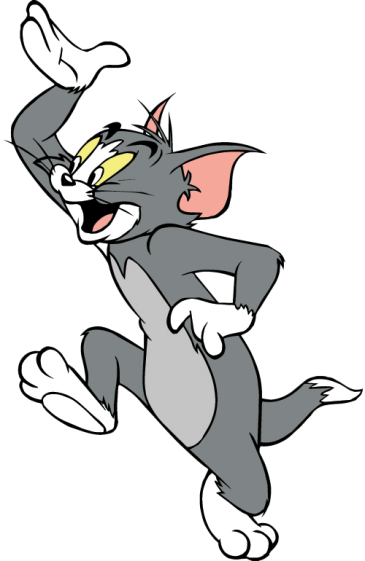 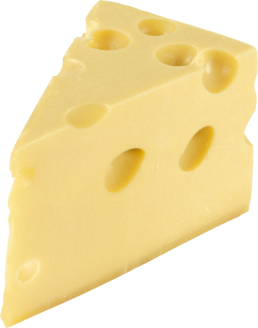 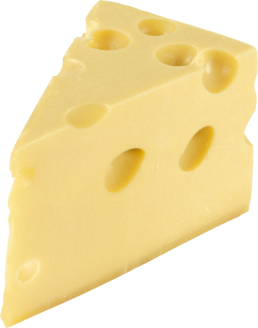 8 + 7 = 15      15 – 7 = 8
9 + 7 =  16     16 – 7 = 9
10 + 7 = 17    17 – 7=10
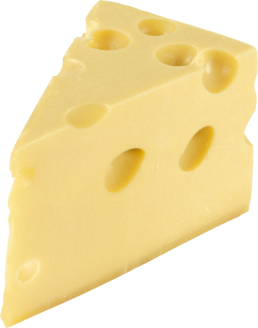 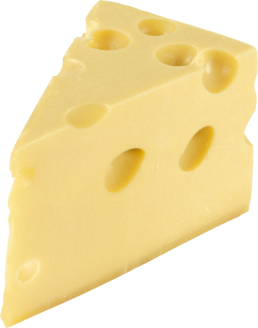 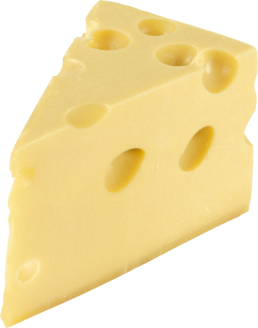 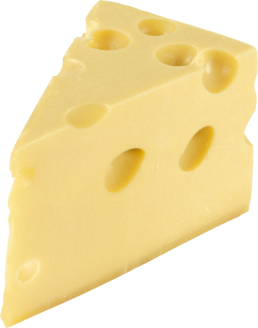 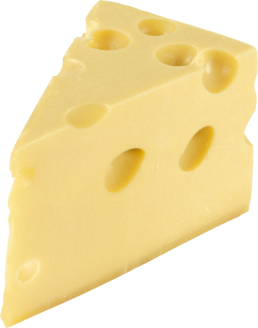 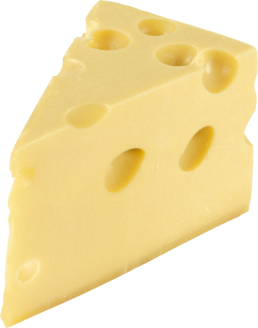 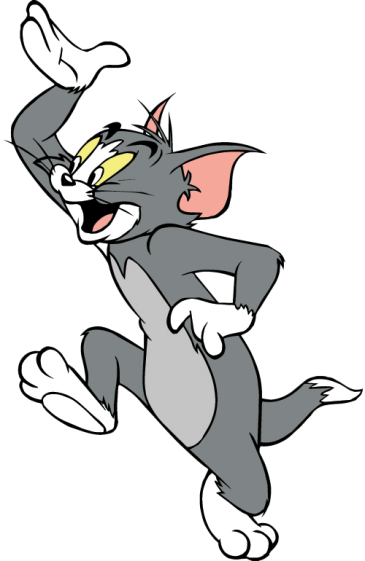 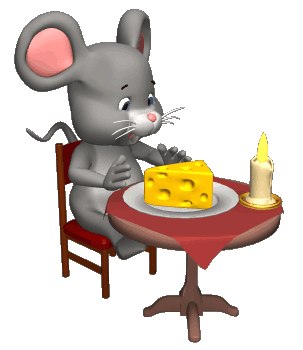 Спасибо за урок.
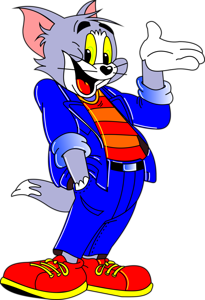 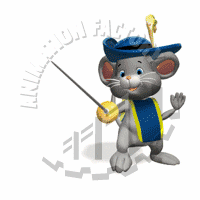